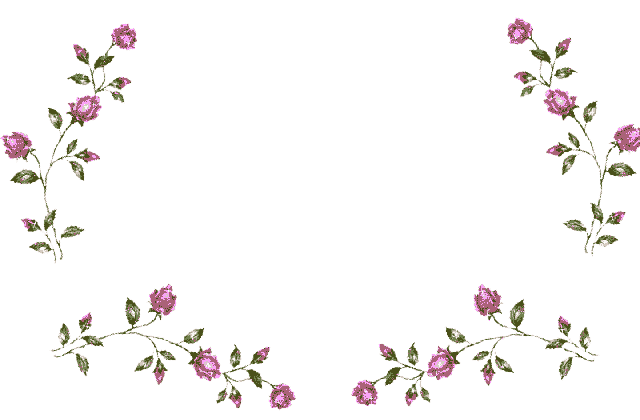 আজকের পাঠে সবাইকে স্বাগতম
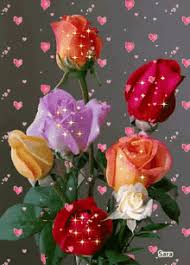 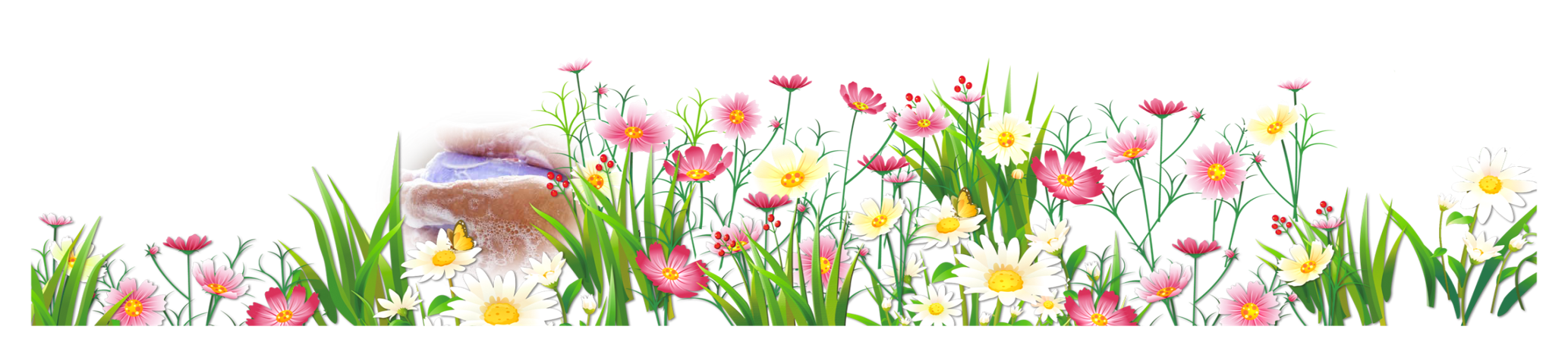 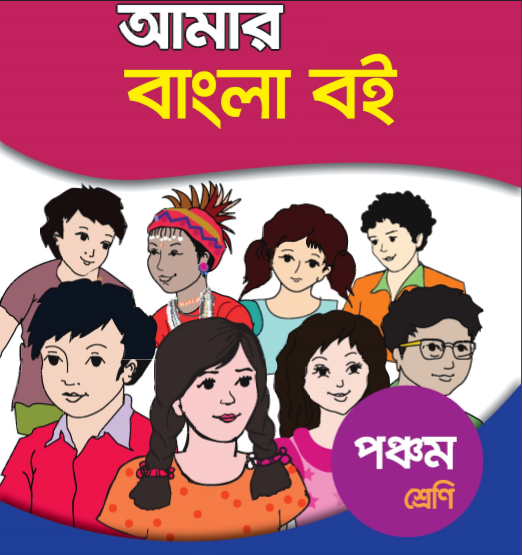 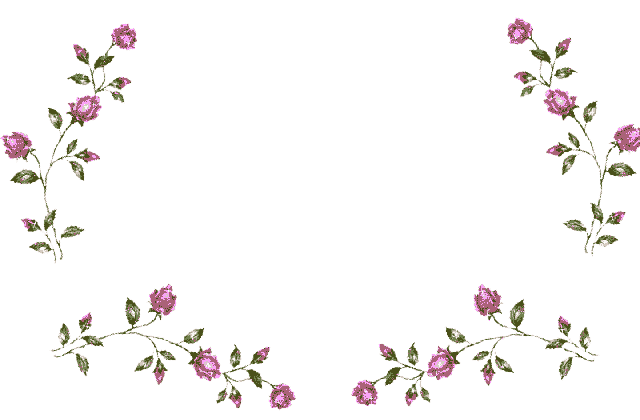 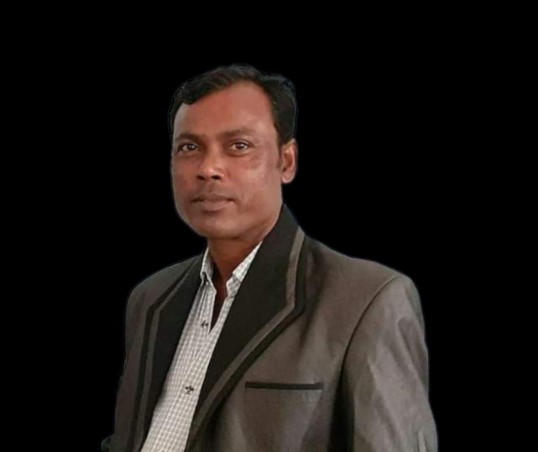 পরিচিতি
পাঠ
শ্রেণিঃপঞ্চম
বিষয়ঃবাংলা
পাঠঃ  স্বদেশ
সময়ঃ৪৫ মিনিট
তারিখঃ ১৭/৮/২১
শিক্ষক
নামঃরমজান আলী
সহকারী শিক্ষক
মাঝেরগাঁও স প্রা বি
কোম্পানীগঞ্জ,সিলেট।
মোবাইল নং০১৭২৪৩৫৪৩৯৯
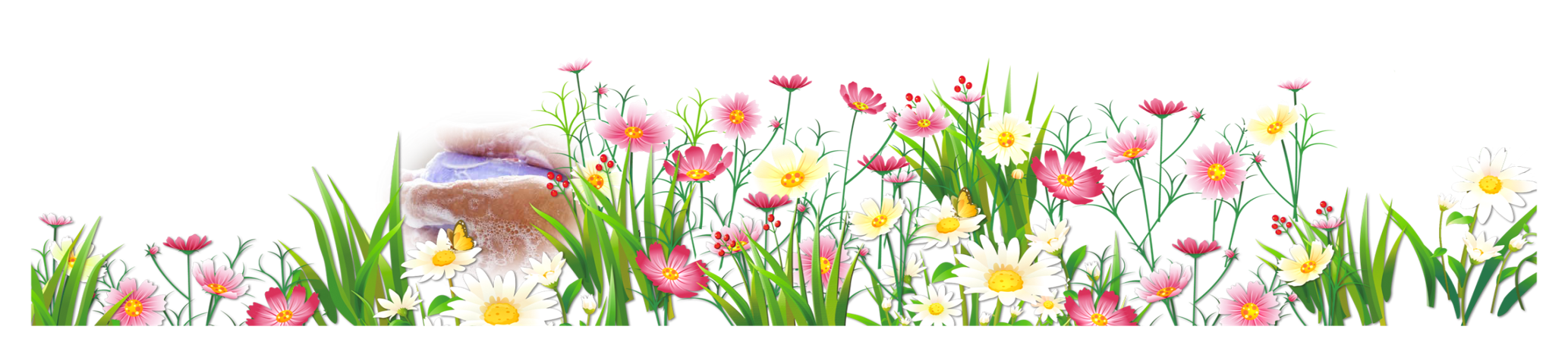 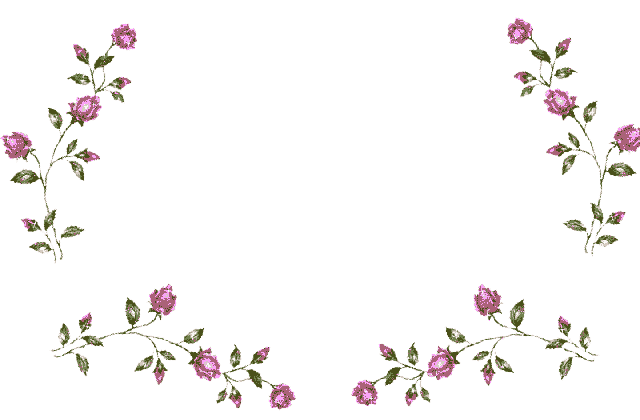 শিখন ফল
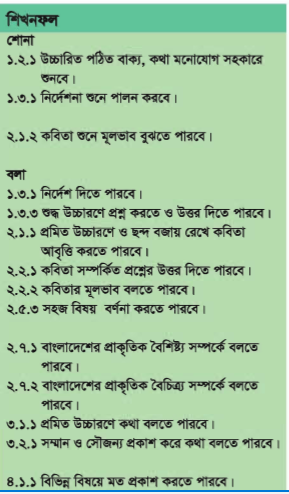 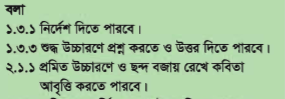 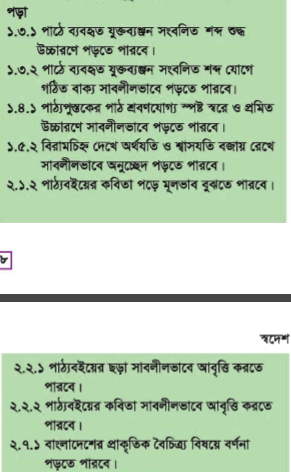 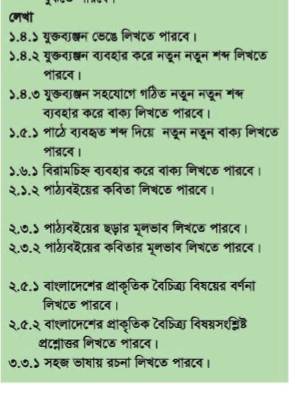 এসো আমরা কিছু ছবি দেখি।
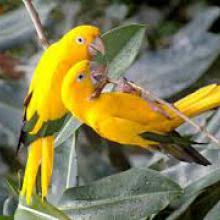 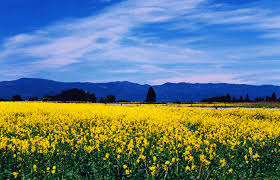 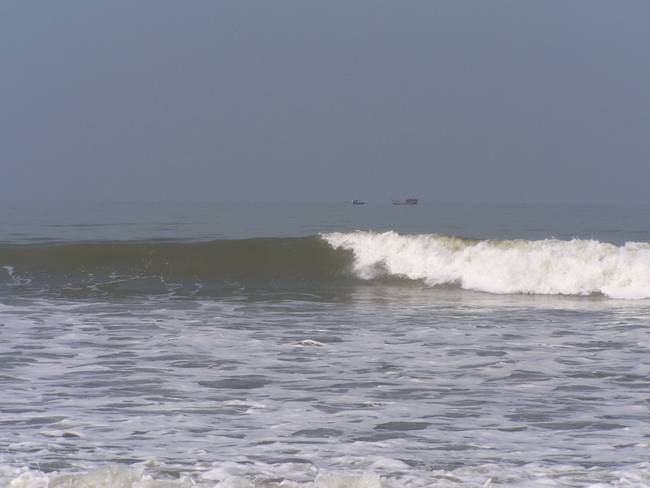 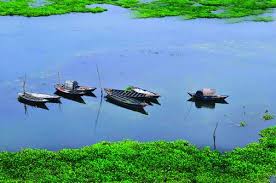 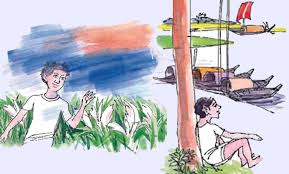 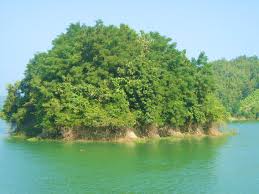 ১।ছবিতে তোমরা কী পাচ্ছো ?  প্রাকৃতিক দৃশ্য।২।এটা কোন দেশের দৃশ্য?
উত্তরঃ আমাদের বাংলাদেশের।৩।আজ আমরা কী পড়ব তা কি তোমরা বলতে পারো?
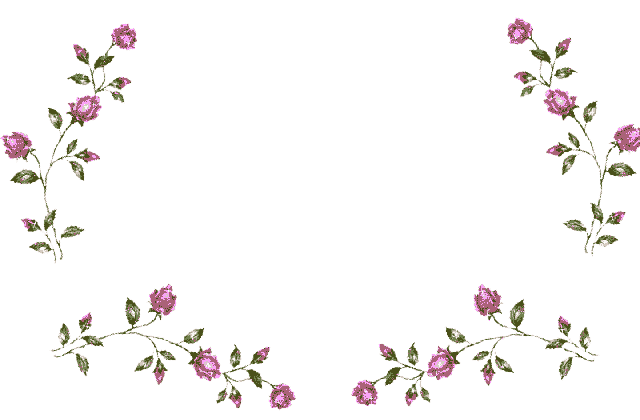 আজ আমরা পড়ব
স্বদেশ
আহসান হাবীব।
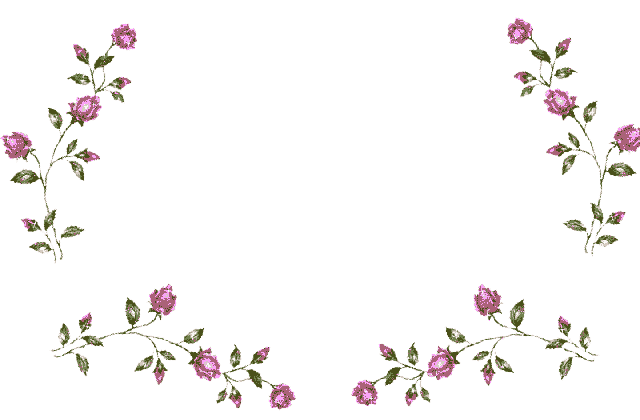 কবি পরিচিতি
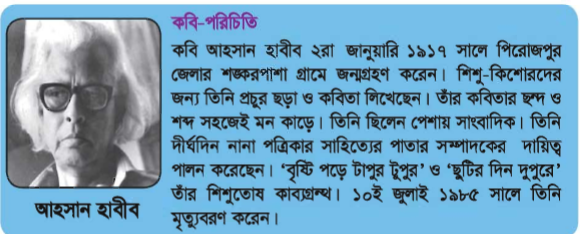 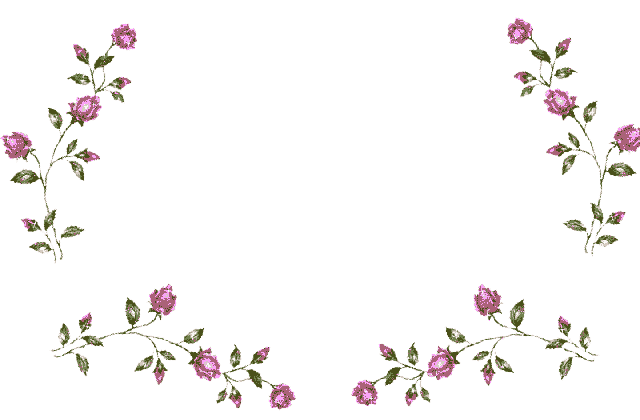 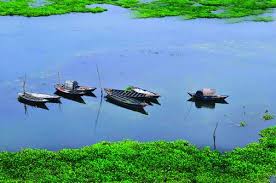 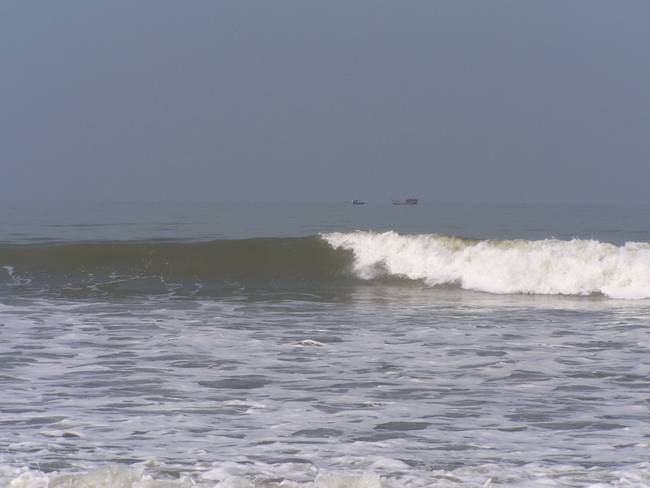 এই যে নদী
         নদীর জোয়ার
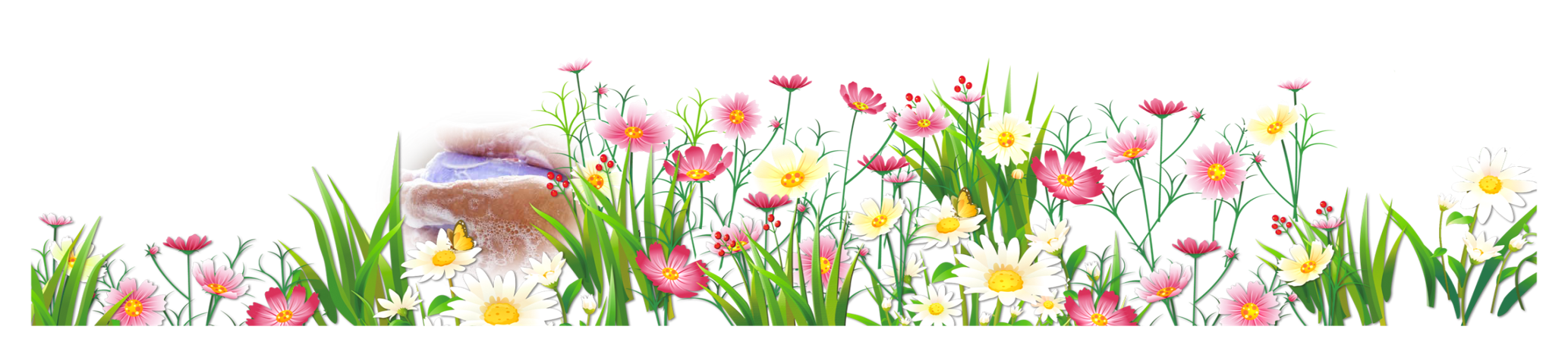 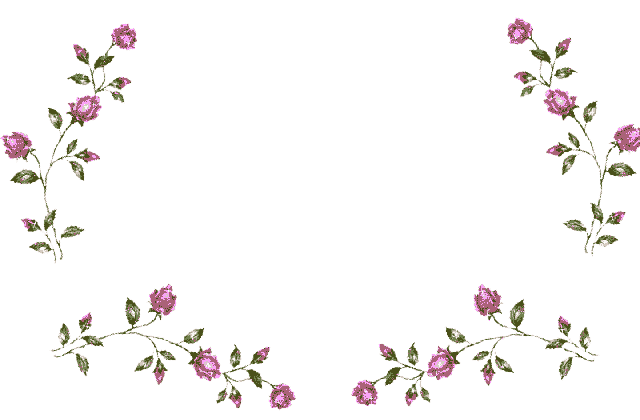 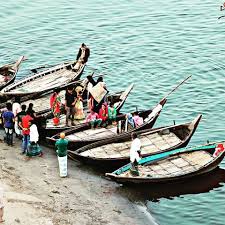 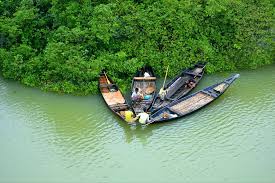 নৌকা সারে সারে,
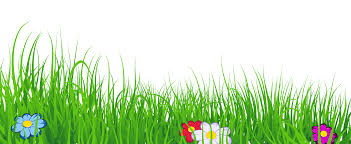 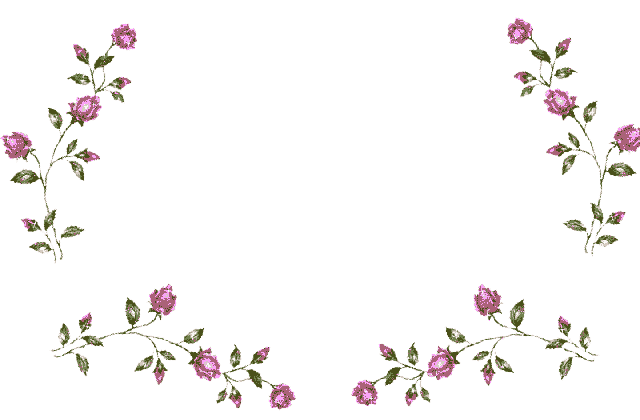 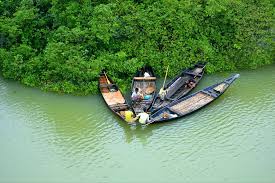 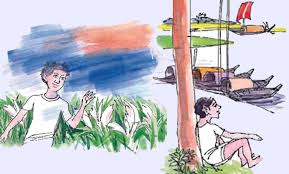 একলা বসে আপন মনে
                   বসে নদীর ধারে-
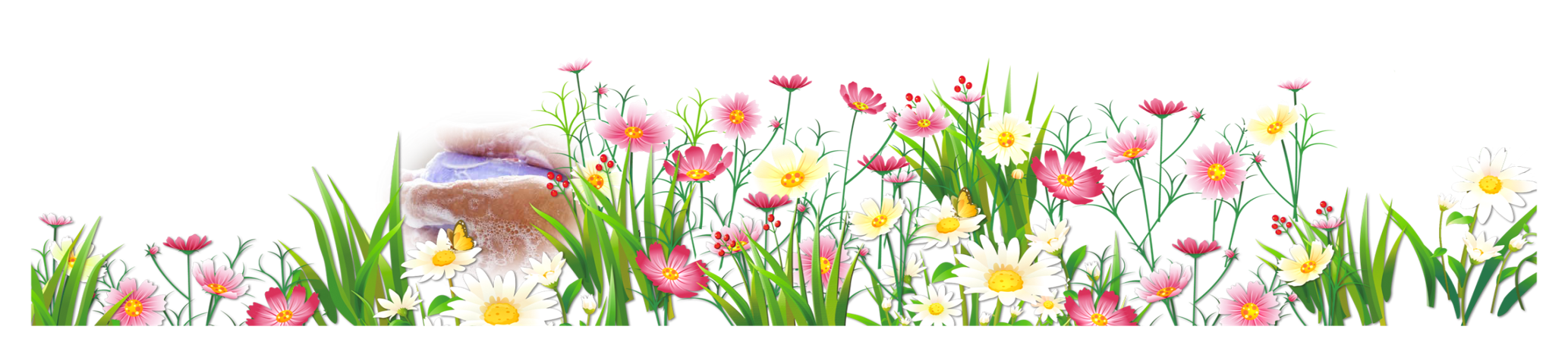 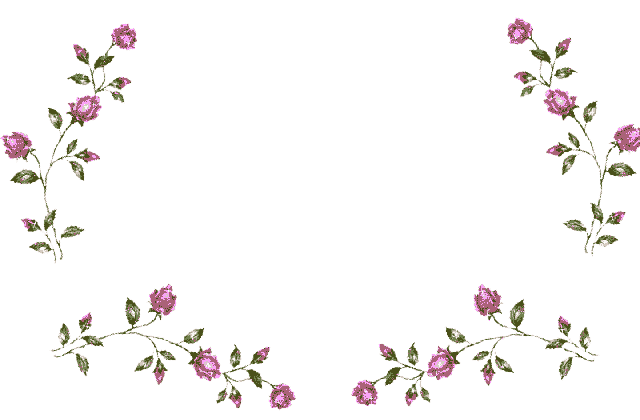 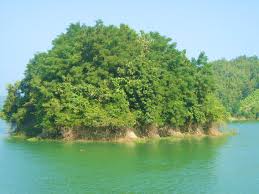 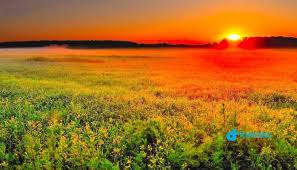 এই ছবিটি চেনা ।
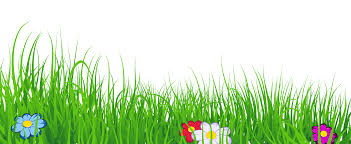 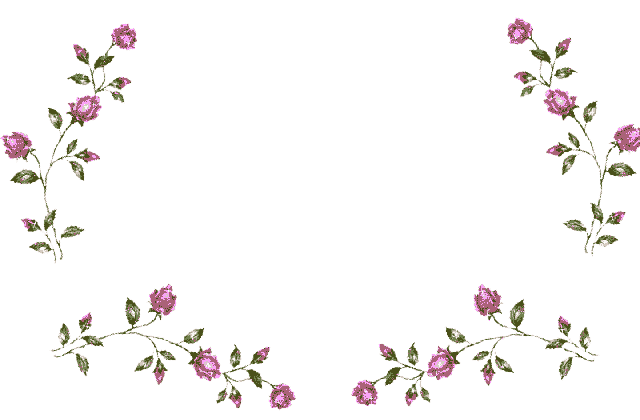 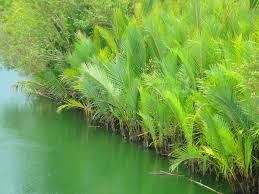 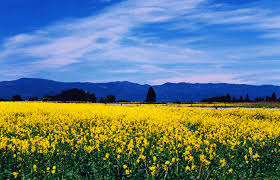 মনের মধ্যে যখন খুশি
                     এই ছবিটি আখি,
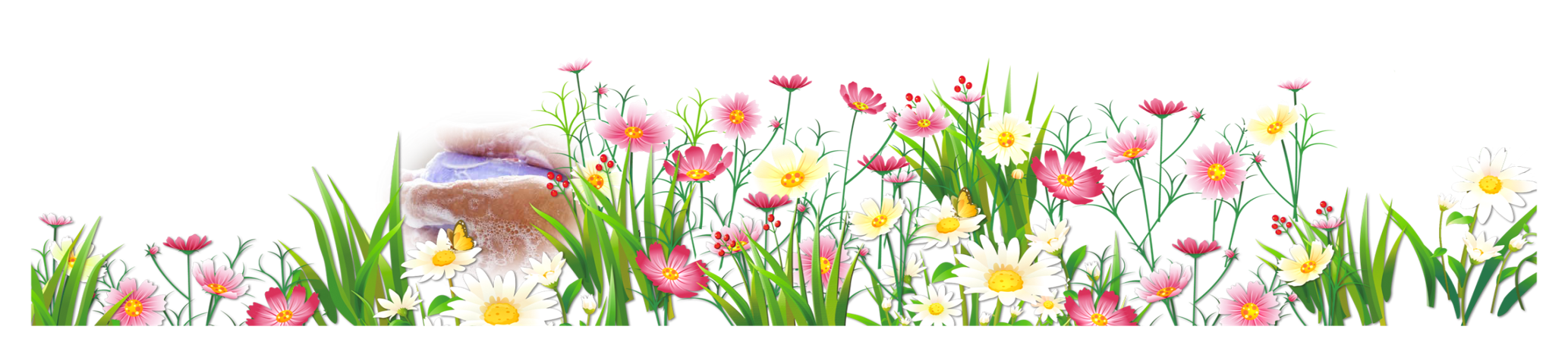 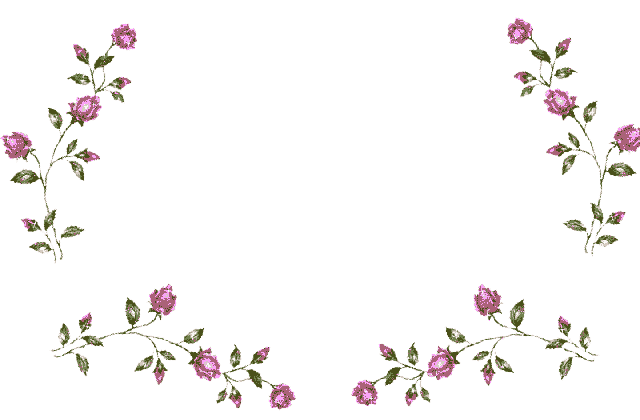 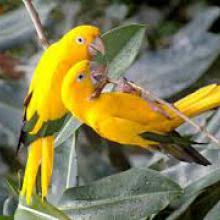 এক পাশে তার জারুল গাছে 
             দুটি হলুদ পাখি-
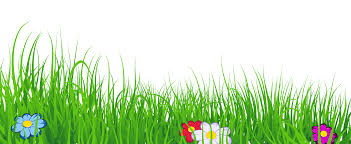 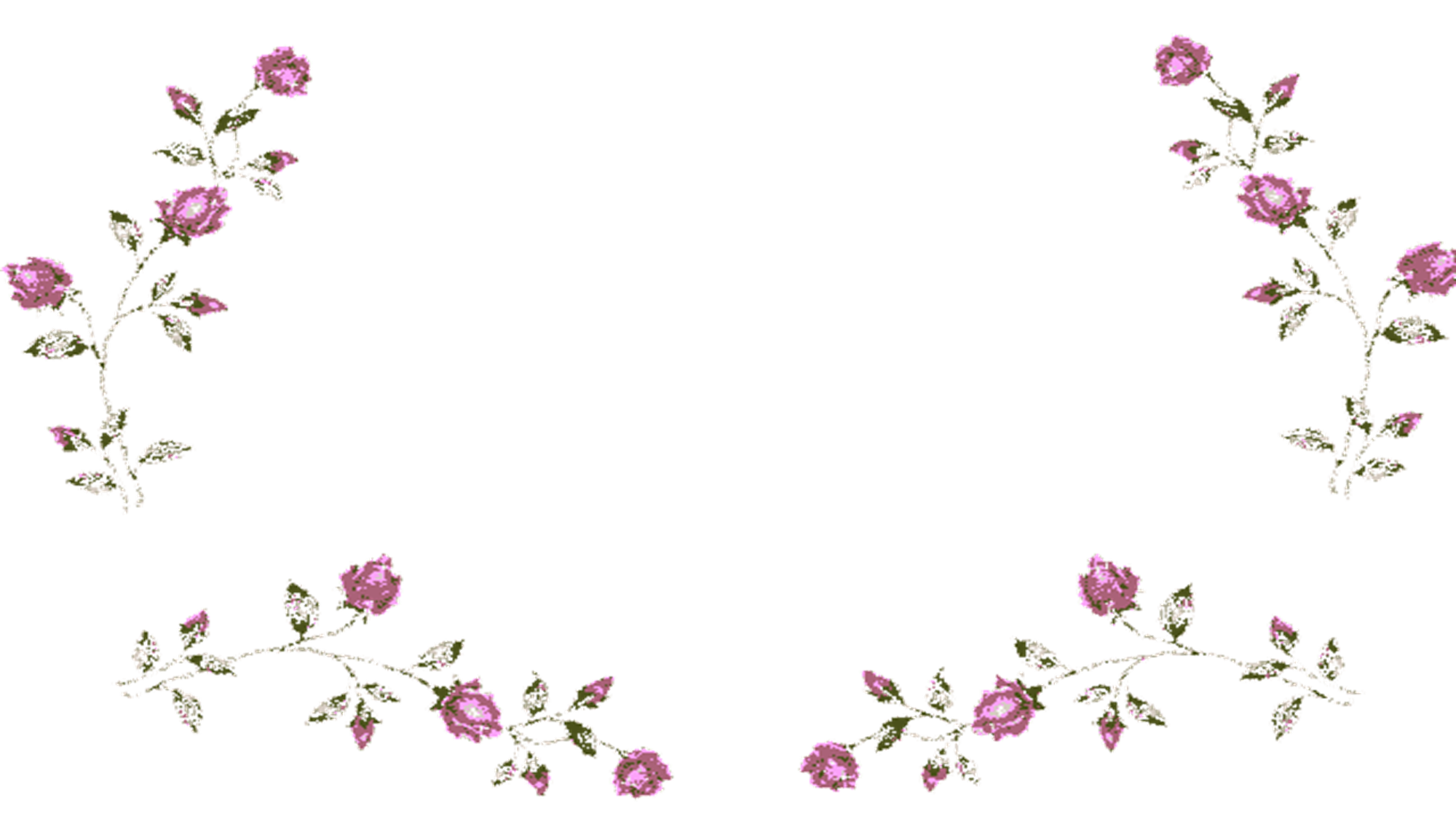 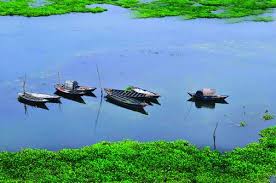 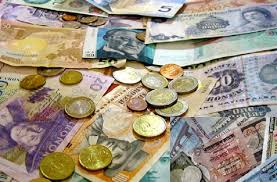 এমনি পাওয়া এই ছবিটি
           কড়িতে নয় কেনা ।
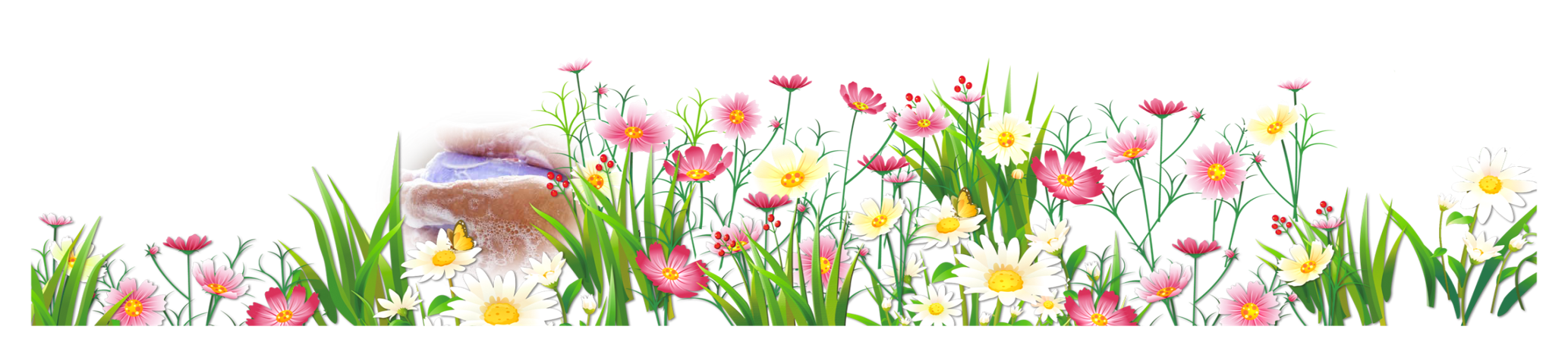 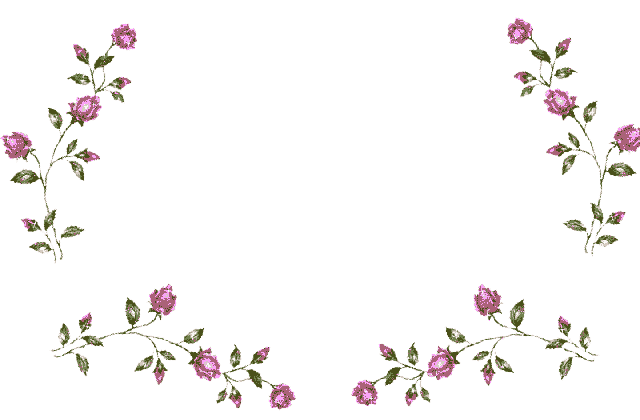 শিক্ষকের পাঠ
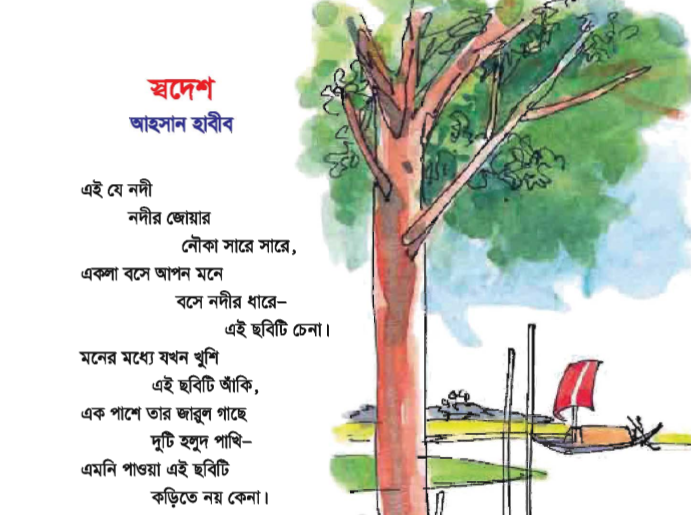 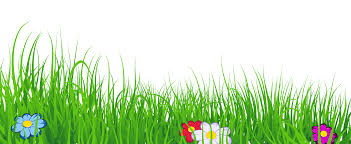 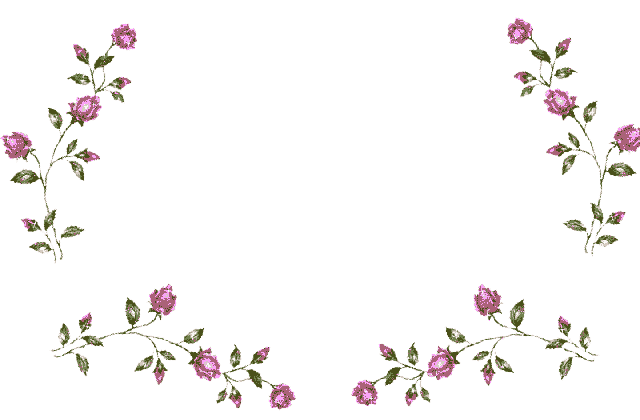 শিক্ষক -শিক্ষার্থীর মিলিত পাঠ
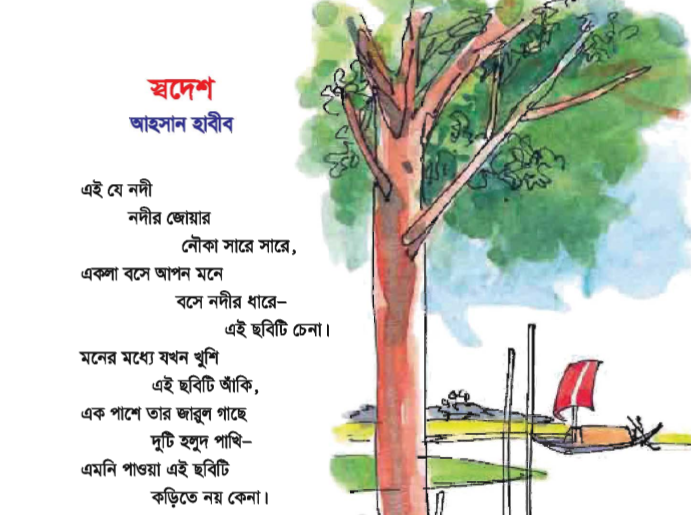 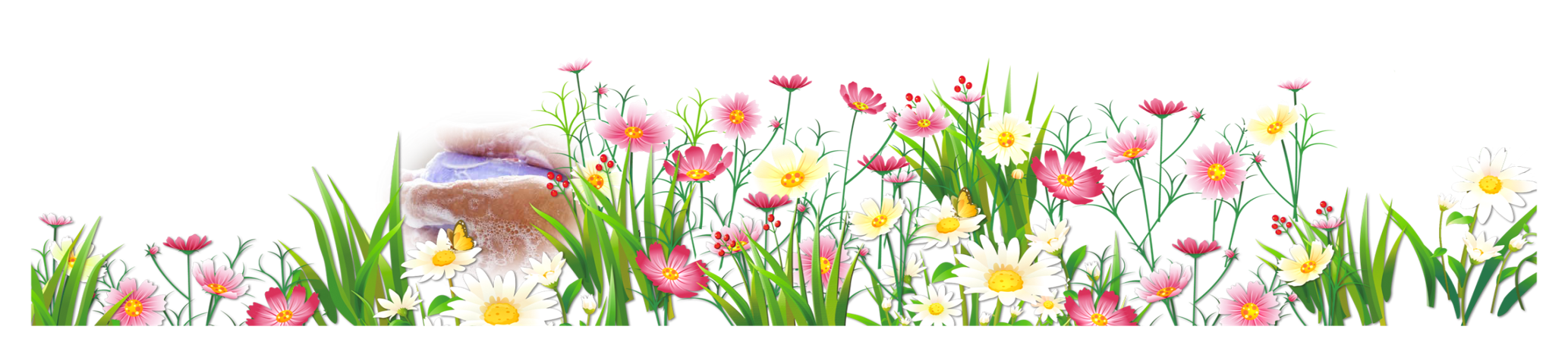 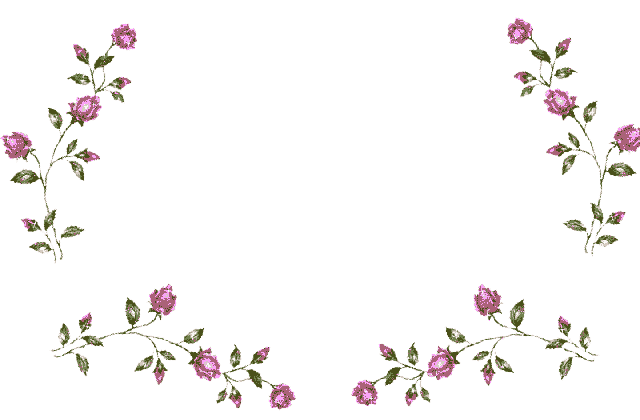 দলীয় কাজ
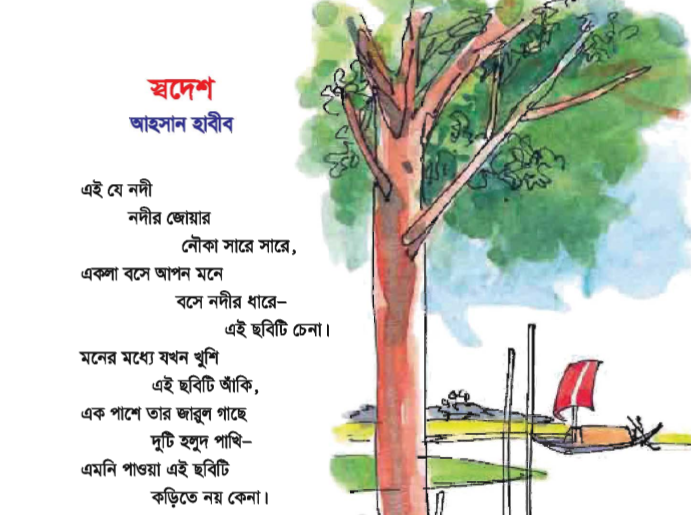 কবিতাংশটুকু দলীয় ভাবে আবৃত্তি কর।
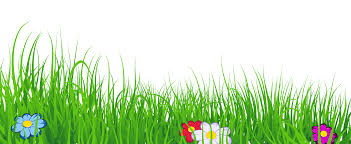 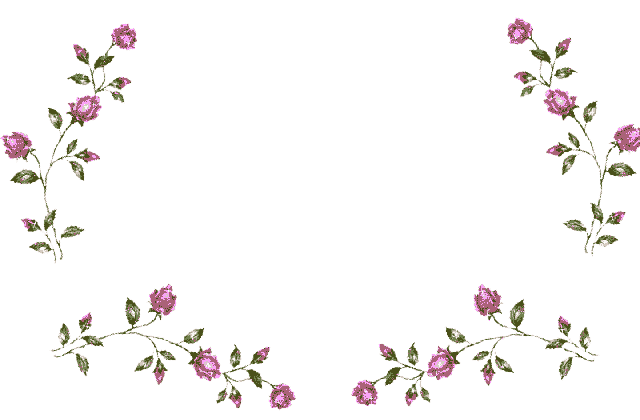 মূলভাব
বাংলাদেশ নদীমাতৃক দেশ,অর্থাৎএদেশের সবখানেই নদী দেখা যায়।স্বদেশ কবিতায় বাংলাদেশের প্রকৃতি ও মানুষের জীবনযাত্রার ছবি তুলে ধরা হয়েছে।একটি ছেলে সেই ছবি দেখছে ও তার মনের ভিতর ধরে রাখছে।নদীর জোয়ার,নদীর তীরে নৌকা বেঁধে রাখা,গাছে গাছে পাখির কলকাকলি-সবই ছেলেটির নিজের দেশের জন্য মায়া- মমতা ও ভালোবাসার অনুভূতি জোগাচ্ছে।
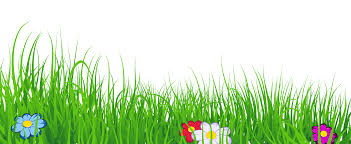 একক কাজ
সঠিক উত্তরে টিক চিহ্ন দাও
ক। নদীর তীরে সারি সারি কী রাখা ছিল?
১।জেলেদের জাল              ২। গাছের গুঁড়ি                ৩।খড়ের গাদা                   ৪।নৌকা
খ। ছেলেটির সারাদিন কীভাবে কাটে?
1.খেলাধুলা করে         ২.মাঠের মানুষ আর হাটের মানুষ দেখে ২.পড়াশোনা করে        ৪.বন্ধুদের সঙ্গে গল্পগুজব করে।
গ.স্বদেশ কবিতায় ছেলেটি কিভাবে তার ছবি আঁকে?
১.রং-তুলি দিয়ে       ২।পেনসিল দিয়ে  ৩।নিজের মনের মধ্যে  ৪।মা বাবার সহযোগীতা দিয়ে।
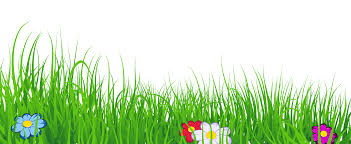 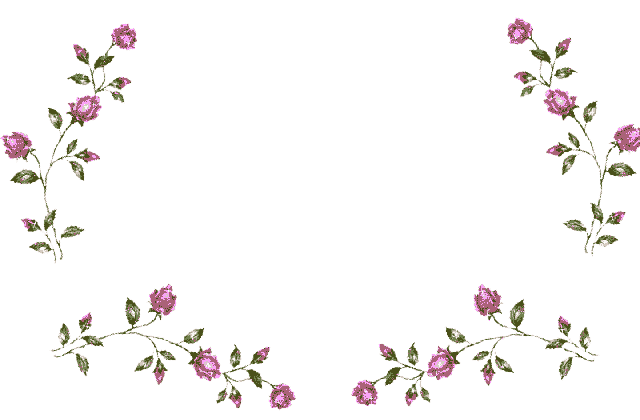 শিক্ষার্থীর পাঠ
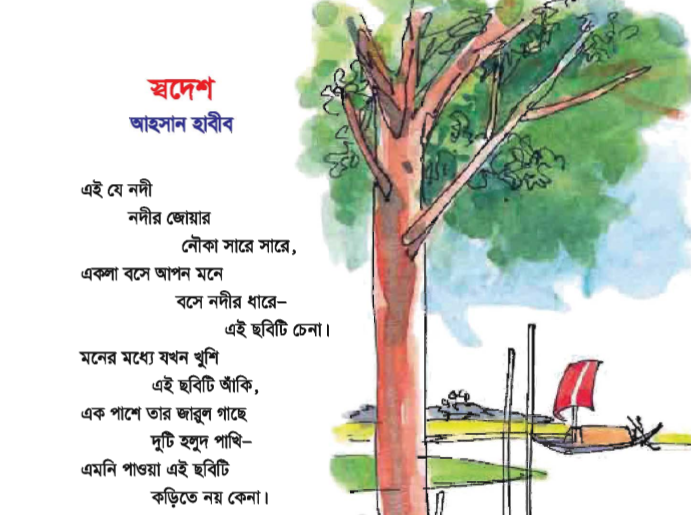 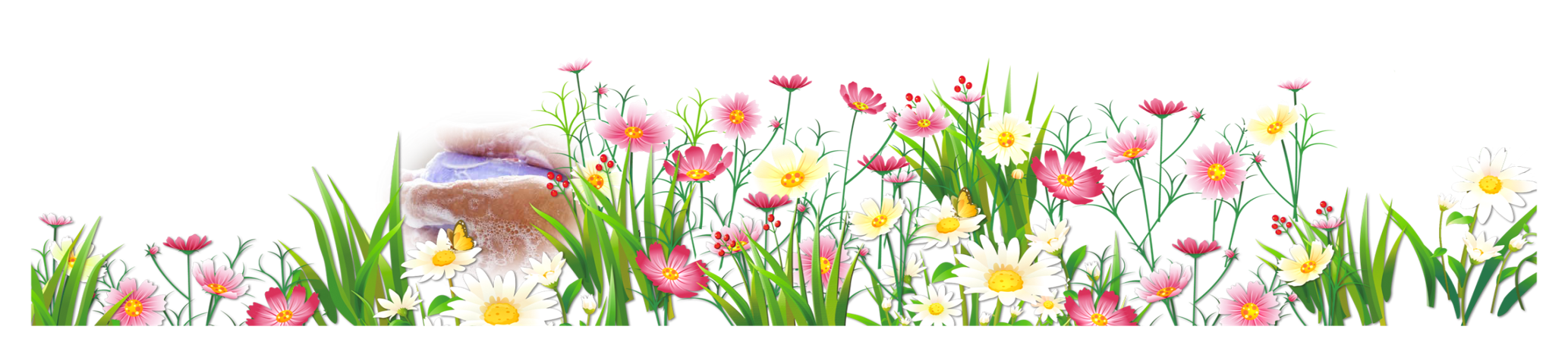 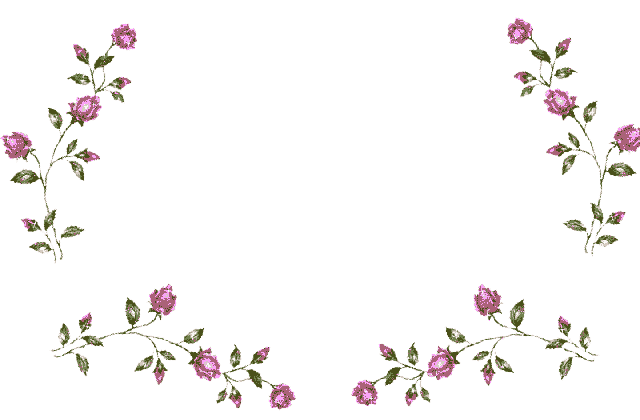 জোড়ায় কাজ
ক।গ্রাম বাংলার কোন ছবিটি আমাদের চেনা?

খ।কোন ছবিটি টাকা দিয়ে কেনা যায় না?
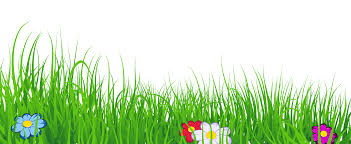 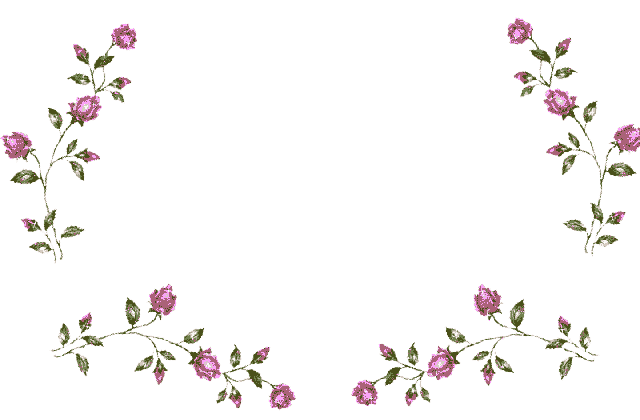 মূল্যায়ন
কবিতাংশটুকু তোমরা পর্যায়ক্রমে আবৃত্তি করো
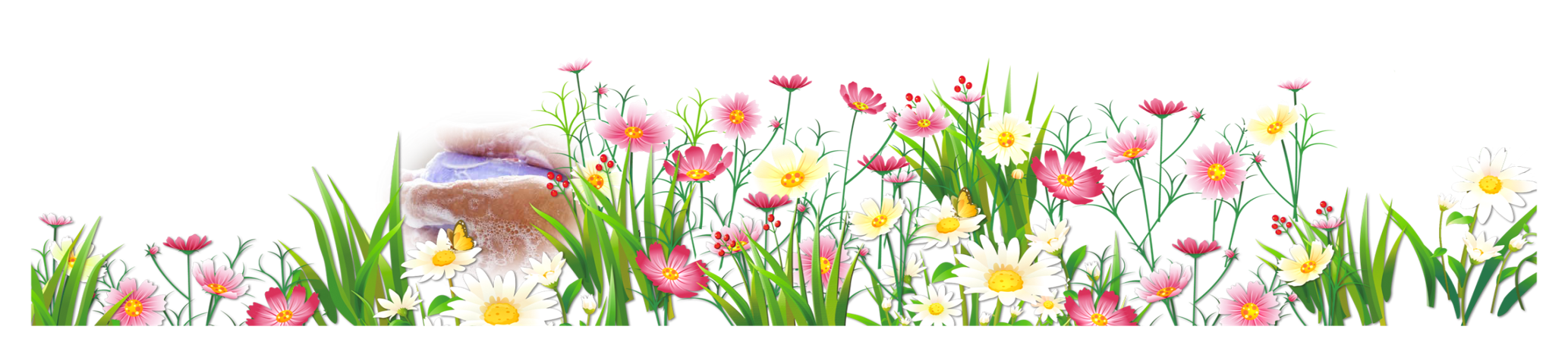 লিখিত মূল্যায়ন
ডান দিক থেকে কবিতায় ব্যবহৃত ঠিক কথাটি নিয়ে খালি জায়গায় বসাও।
ক।একলা বসে আপন মনে বসে ………।পুকুর পাড়ে/গাছের তলায়/ নদীর ধারে।

খ।এমনি পাওয়া এই ছবিটি ……  নয় কেনা।টাকায়/কড়িতে/সোনায়।

গ।একপাশে তার জারুল গাছে দুটি………।হলুদ পাখি/জারুল ফুল/শালিক পাখি।
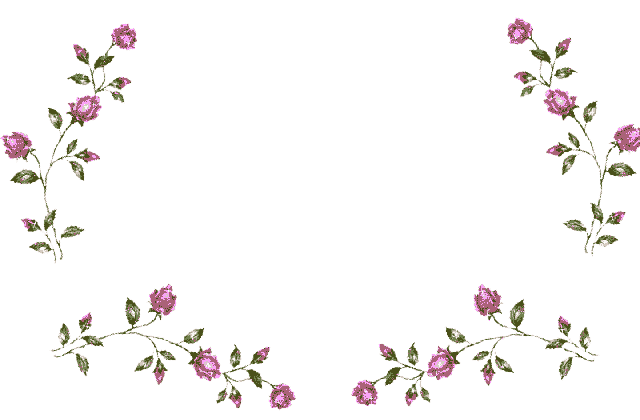 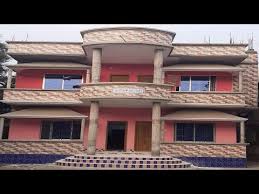 আজকের পাঠের কবিতার অংশটুকু বাড়ি থেকে লিখে আনবে।
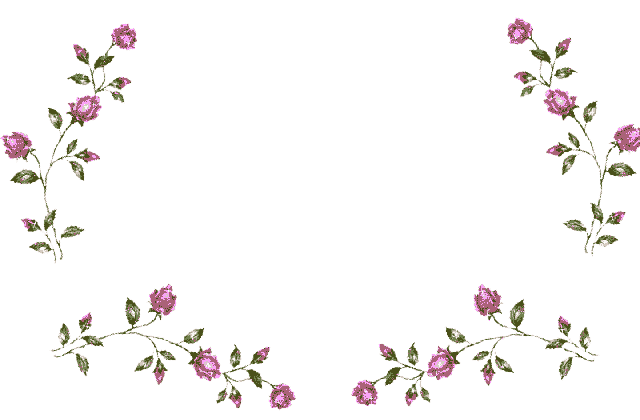 ধন্যবাদ  সবাইকে
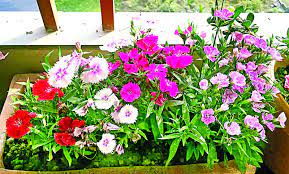